The Raft Consensus Algorithm
Diego Ongaro and John Ousterhout
Stanford University
What is Consensus?
Consensus: get multiple servers to agree on state
Solutions typically handle minority of servers failing
== master-slave replication that can recover from master failures safely and autonomously
Used in building consistent storage systems
Top-level system configuration
Sometimes manages entire database state (e.g., Spanner)
Examples: Chubby, ZooKeeper, Doozer
October 2013
Raft Consensus Algorithm
Slide 2
Raft: making consensus easier
Consensus widely regarded as difficult
Dominated by an algorithm called Paxos
Raft designed to be easier to understand
User study showed students learn Raft better
25+ implementations of Raft in progress on GitHub
See http://raftconsensus.github.io
Bloom, C#, C++, Clojure, Elixir, Erlang, F#, Go, Haskell, Java, Javascript, OCaml, Python, Ruby
October 2013
Raft Consensus Algorithm
Slide 3
Single Server
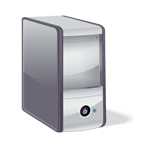 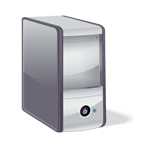 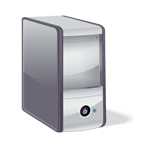 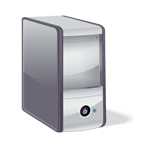 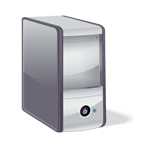 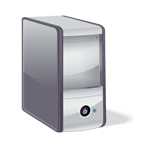 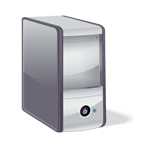 Clients
z6
Hash Table
Server
October 2013
Raft Consensus Algorithm
Slide 4
Single Server
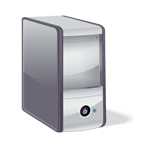 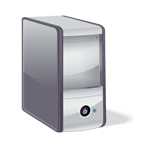 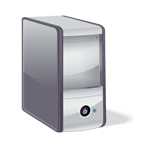 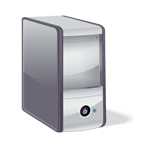 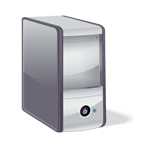 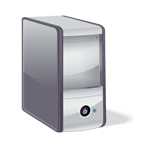 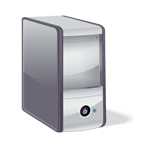 Clients
z6
State Machine
Server
October 2013
Raft Consensus Algorithm
Slide 5
Single Server
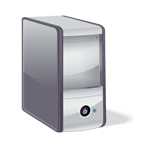 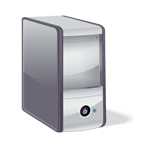 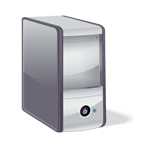 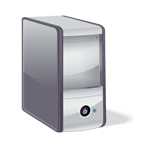 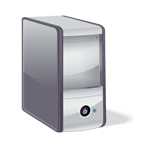 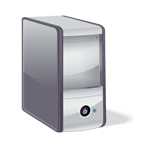 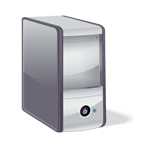 Clients
z6
StateMachine
Log
Server
x3
y2
x1
z6
October 2013
Raft Consensus Algorithm
Slide 6
Goal: Replicated Log
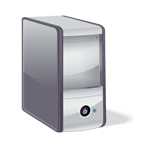 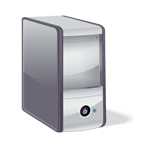 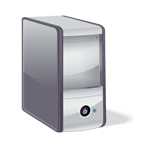 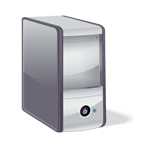 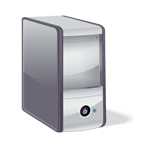 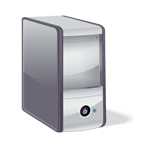 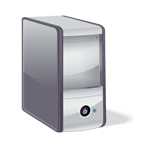 Clients
z6
ConsensusModule
ConsensusModule
ConsensusModule
StateMachine
StateMachine
StateMachine
Servers
Log
Log
Log
x3
x3
x3
y2
y2
y2
x1
x1
x1
z6
z6
z6
Replicated log  replicated state machine
All servers execute same commands in same order
Consensus module ensures proper log replication
System makes progress as long as any majority of servers are up
Failure model: fail-stop (not Byzantine), delayed/lost messages
October 2013
Raft Consensus Algorithm
Slide 7
Approaches to Consensus
Two general approaches to consensus:
Symmetric, leader-less:
All servers have equal roles
Clients can contact any server
Asymmetric, leader-based:
At any given time, one server is in charge, others accept its decisions
Clients communicate with the leader
Raft uses a leader:
Decomposes the problem (normal operation, leader changes)
Simplifies normal operation (no conflicts)
More efficient than leader-less approaches
October 2013
Raft Consensus Algorithm
Slide 8
Raft Overview
Leader election:
Select one of the servers to act as leader
Detect crashes, choose new leader
Normal operation (log replication)
Leader takes commands from clients, appends them to its log
Leader replicates its log to other servers (overwriting inconsistencies)
Safety
Need committed entries to survive across leader changes
Define commitment rule, rig leader election
October 2013
Raft Consensus Algorithm
Slide 9
Server States
At any given time, each server is either:
Leader: handles all client interactions, log replication
At most 1 viable leader at a time
Follower: completely passive replica (issues no RPCs, responds to incoming RPCs)
Candidate: used to elect a new leader
timeout,start election
receive votes frommajority of servers
start
Follower
Candidate
Leader
October 2013
Raft Consensus Algorithm
Slide 10
Terms
Term 1
Term 2
Term 3
Term 4
Term 5
time
Elections
Split Vote
Normal Operation
Time divided into terms:
Election
Normal operation under a single leader
At most 1 leader per term
Some terms have no leader (failed election)
Each server maintains current term value
Key role of terms: identify obsolete information
October 2013
Raft Consensus Algorithm
Slide 11
Heartbeats and Timeouts
Servers start up as followers
Followers expect to receive RPCs from leaders or candidates
If election timeout elapses with no RPCs:
Follower assumes leader has crashed
Follower starts new election
Timeouts typically 100-500ms
Leaders must send heartbeats to maintain authority
October 2013
Raft Consensus Algorithm
Slide 12
Election Basics
Upon election timeout:
Increment current term
Change to Candidate state
Vote for self
Send RequestVote RPCs to all other servers, wait until either:
Receive votes from majority of servers:
Become leader
Send AppendEntries heartbeats to all other servers
Receive RPC from valid leader:
Return to follower state
No-one wins election (election timeout elapses):
Increment term, start new election
Slide 13
Election Properties
Safety:  allow at most one winner per term
Each server gives out only one vote per term (persist on disk)
Two different candidates can’t accumulate majorities in same term


Liveness: some candidate must eventually win
Choose election timeouts randomly from, e.g., 100-200ms range
One server usually times out and wins election before others wake up
B can’t also get majority
Voted for candidate A
Servers
October 2013
Raft Consensus Algorithm
Slide 14
Log Structure
1
2
3
4
5
6
7
8
log index
term
1x3
1y2
1x1
2z6
3z0
3y9
3y1
3x4
leader
command
1x3
1y2
1x1
2z6
3z0
1x3
1y2
1x1
2z6
3z0
3y9
3y1
3x4
followers
1x3
1y2
1x3
1y2
1x1
2z6
3z0
3y9
3y1
committed entries
Log entry = index, term, command
Log stored on stable storage (disk); survives crashes
October 2013
Raft Consensus Algorithm
Slide 15
Normal Operation
Client sends command to leader
Leader appends command to its log
Leader sends AppendEntries RPCs to followers
Once new entry safely committed:
Leader applies command to its state machine, returns result to client
Catch up followers in background:
Leader notifies followers of committed entries in subsequent AppendEntries RPCs
Followers apply committed commands to their state machines
Performance is optimal in common case:
One successful RPC to any majority of servers
October 2013
Raft Consensus Algorithm
Slide 16
Log Consistency
High level of coherency between logs:
If log entries on different servers have same index and term:
They store the same command
The logs are identical in all preceding entries



If a given entry is committed, all preceding entries are also committed
1
2
3
4
5
6
1x3
1y2
1x1
2z6
3z0
3y9
1x3
1y2
1x1
2z6
3z0
4x4
October 2013
Raft Consensus Algorithm
Slide 17
AppendEntries Consistency Check
Each AppendEntries RPC contains index, term of entry preceding new ones
Follower must contain matching entry;  otherwise it rejects request
Implements an induction step, ensures coherency
1
2
3
4
5
1x3
1y2
1x1
2z6
3z0
leader
AppendEntries succeeds:
matching entry
1x3
1y2
1x1
2z6
follower
1x3
1y2
1x1
2z6
3z0
leader
AppendEntries fails:
mismatch
1x3
1y2
1x1
1x4
follower
October 2013
Raft Consensus Algorithm
Slide 18
Log Inconsistencies
Leader changes can result in tmp. log inconsistencies:
1
2
3
4
5
6
7
8
9
10
11
12
log index
leader forterm 8
1
1
1
4
4
5
5
6
6
6
1
1
1
4
4
5
5
6
6
(a)
MissingEntries
1
1
1
4
(b)
1
1
1
4
4
5
5
6
6
6
6
(c)
possiblefollowers
1
1
1
4
4
5
5
6
6
6
7
7
(d)
ExtraneousEntries
1
1
1
4
4
4
4
(e)
1
1
1
2
2
2
3
3
3
3
3
(f)
October 2013
Raft Consensus Algorithm
Slide 19
Repairing Follower Logs
Leader keeps nextIndex for each follower:
Index of next log entry to send to that follower
When AppendEntries consistency check fails, decrement nextIndex and try again:







When follower overwrites inconsistent entry, it deletes all subsequent entries:
nextIndex
1
2
3
4
5
6
7
8
9
10
11
12
log index
1
1
1
4
4
5
5
6
6
6
leader for term 7
1
1
1
4
(a)
followers
1
1
1
2
2
2
3
3
3
3
3
(b)
1
1
1
4
follower (b) after
October 2013
Raft Consensus Algorithm
Slide 20
Safety Requirement
Any two committed entries at the same index must be the same.
Leader marks entry
committed
Entry present in every
future leaders’ log
Restrictions oncommitment
Restrictions onleader election
October 2013
Raft Consensus Algorithm
Slide 21
Picking Up-to-date Leader
During elections, candidate must have most up-to-date log among electing majority:
Candidates include log info in RequestVote RPCs(length of log & term of last log entry)
Voting server denies vote if its log is more up-to-date:
Same last term but different lengths:
Different last terms:
1
2
3
4
5
1
2
3
4
5
1
1
1
5
1
1
1
2
2
more up-to-date
1
1
1
2
1
1
1
2
October 2013
Raft Consensus Algorithm
Slide 22
Committing Entry from Current Term
Case #1/2: Leader decides entry in current term is committed





Majority replication makes entry 3 safe:
1
2
3
4
5
6
Leader forterm 2
1
1
2
2
s1
1
1
2
s2
AppendEntries justsucceeded
1
1
2
s3
1
1
s4
Can’t be elected asleader for term 3
1
1
s5
Leader marks entry
committed
Entry present in every
future leaders’ log
October 2013
Raft Consensus Algorithm
Slide 23
Committing Entry from Earlier Term
Case #2/2: Leader is trying to finish committing entry from an earlier term






Entry 3 not safely committed:
1
2
3
4
5
6
Leader forterm 4
1
1
2
4
s1
1
1
2
s2
AppendEntries justsucceeded
1
1
2
s3
1
1
s4
Could be elected asleader for term 5!
1
1
3
3
3
s5
Leader marks entry
committed
Entry present in every
future leaders’ log
October 2013
Raft Consensus Algorithm
Slide 24
New Commitment Rules
New leader may not mark old entries committed until it has committed an entry from its current term.
Once entry 4 committed:
s5 cannot be elected leader for term 5
Entries 3 and 4 both safe
1
2
3
4
5
Leader forterm 4
1
1
2
4
s1
1
1
2
4
s2
1
1
2
4
s3
1
1
s4
1
1
3
3
3
s5
Combination of election rules and 
commitment rules makes Raft safe
October 2013
Raft Consensus Algorithm
Slide 25
Raft Summary
Leader election
Normal operation
Safety

More at http://raftconsensus.github.io:
Many more details in the paper(membership changes, log compaction)
Join the raft-dev mailing list
Check out the 25+ implementations on GitHub

Diego Ongaro  @ongardie
Slide 26